¿Tiempo o clima?¡Tú decides!
Southwest Regional 
Climate Hub
Desarrollado por el 
Instituto Asombro para la educación científica (www.asombro.org)
Video de National Geographiccon Neil deGrasse Tyson
https://www.youtube.com/watch?v=cBdxDFpDp_k
Fig 1. Meteoróloga en Flagstaff, Arizona
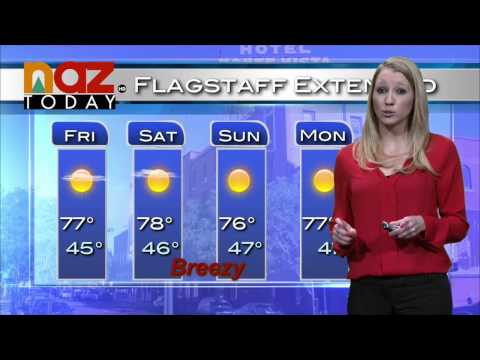 Fuente: wn.com
[Speaker Notes: Figura 1. meteoróloga en televisión haciendo una predicción sobre las condiciones en Flagstaff, Arizona por un período de 4 días [respuesta: tiempo].]
Fig 2. Temperatura promedio diaria en los Estados Unidos continentales de 1961 a 1990
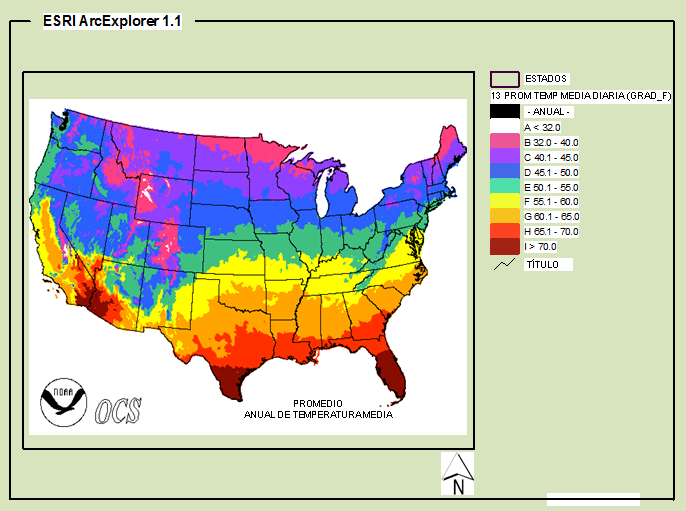 Fuente: cdo.ncdc.noaa.gov/cgi-bin/climaps/climaps.pl
[Speaker Notes: Figura 2. mapa que muestra la temperatura promedio en los Estados Unidos continentales de 1961 a 1990, un período de 30 años [respuesta: clima].]
Fig 3. Disminución de los niveles del reservorio durante la sequía, Elephant Butte, Nuevo México
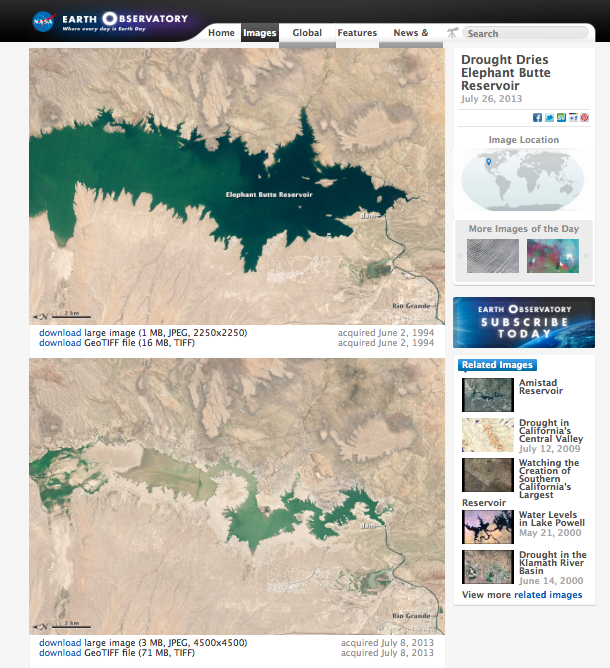 Fuente: earthobservatory.nasa.gov/IOTD/view.php?id=81714
[Speaker Notes: Figura 3: imágenes satelitales del reservorio Elephant Butte en Nuevo México tomadas durante una sequía. La foto superior fue tomada en 1994 y la foto inferior fue tomada en 2013, 19 años después [respuesta: clima].]
Fig 4. Medidor de lluvia en Fort Collins, Colorado
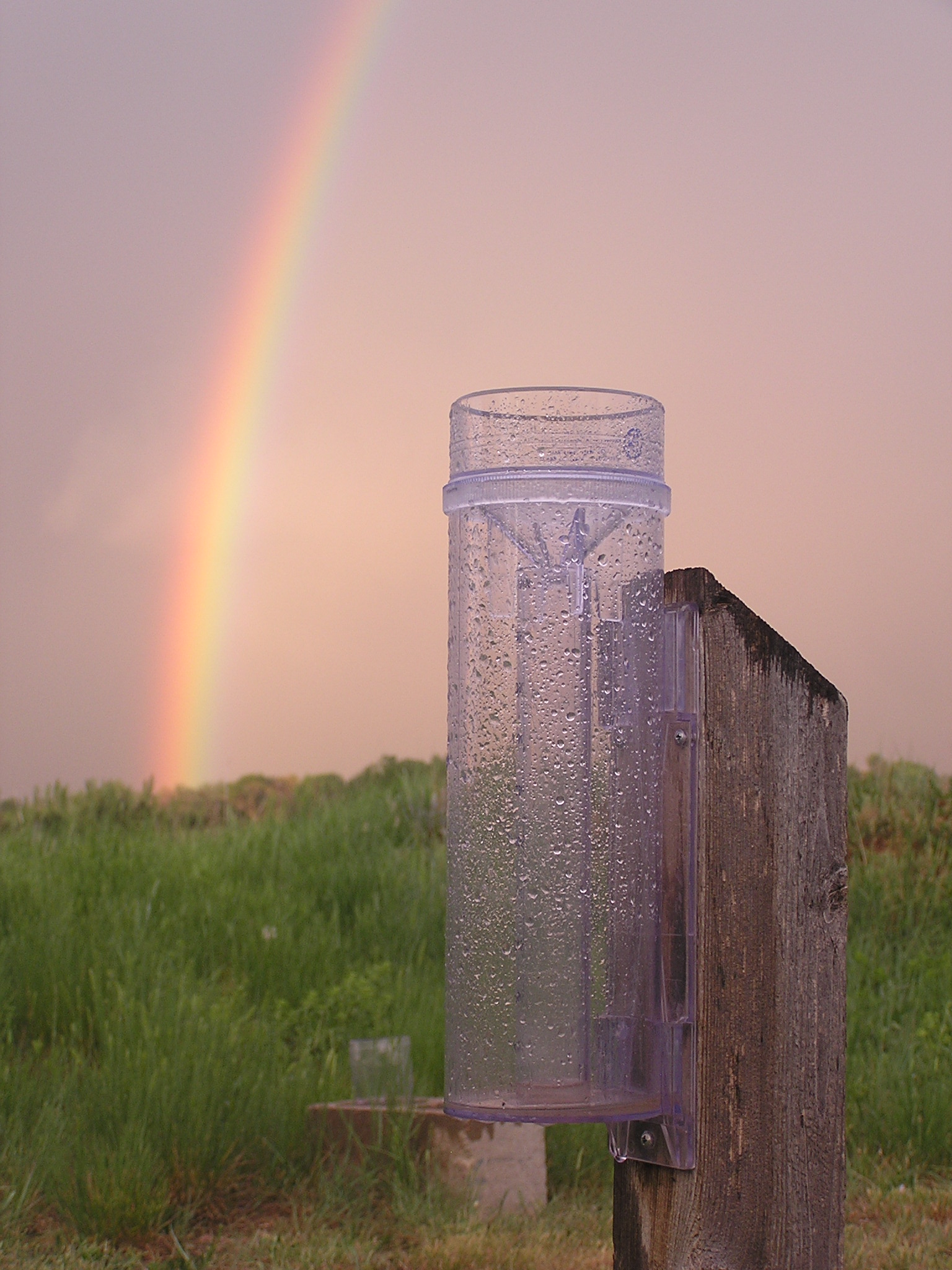 Fuente: pmm.nasa.gov/node/739
[Speaker Notes: Figura 4. foto de un medidor de lluvia en Fort Collins, Colorado El medidor de lluvia ha recogido la precipitación de una lluvia reciente [respuesta: tiempo].]
Fig 5. Precipitación promedio diaria en los Estados Unidos continentales de 1961 a 1990
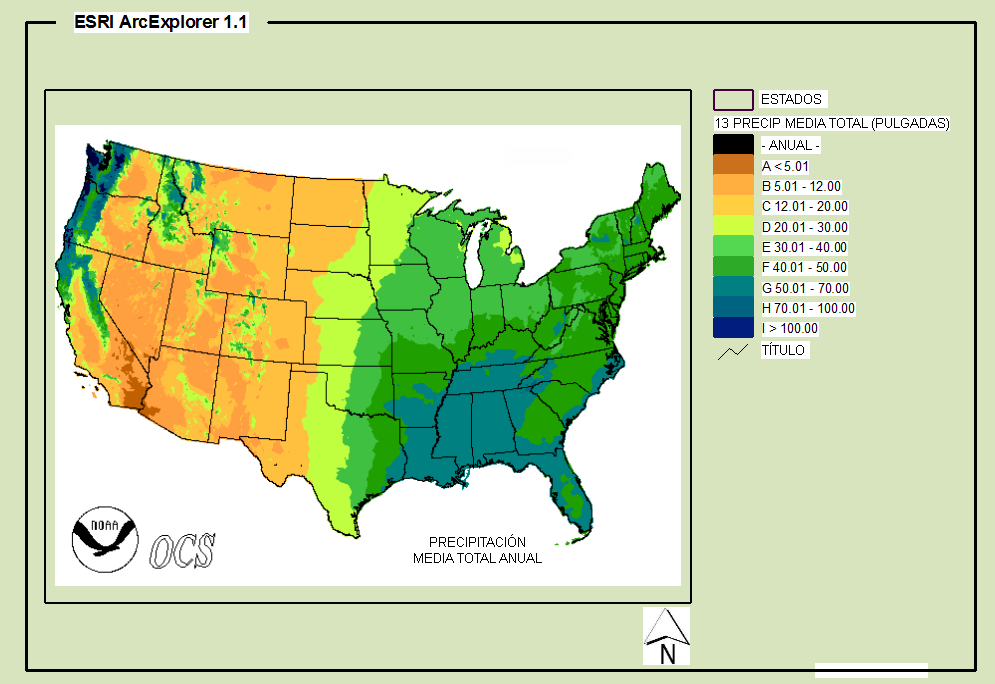 Fuente: cdo.ncdc.noaa.gov/cgi-bin/climaps/climaps.pl
[Speaker Notes: Figura 2. mapa que muestra la precipitación promedio en los Estados Unidos continentales de 1961 a 1990, un período de 30 años [respuesta: clima].]
Fig 6. Tormenta de nieve
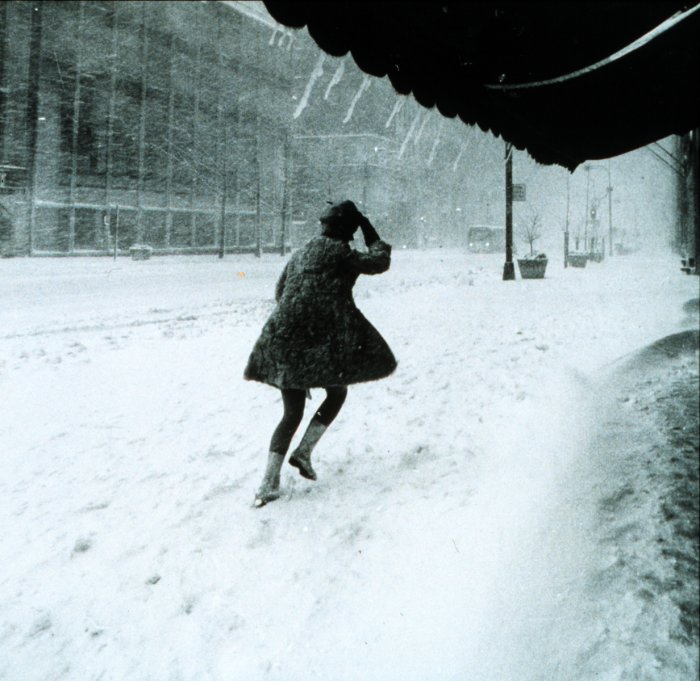 Fuente: www.noaa.gov/features/monitoring_0209/coldwinds.html
[Speaker Notes: Figure 6: foto de una persona caminando en una tormenta de nieve [respuesta: tiempo].]
Fig 7. Temperatura promedio de la superficie global
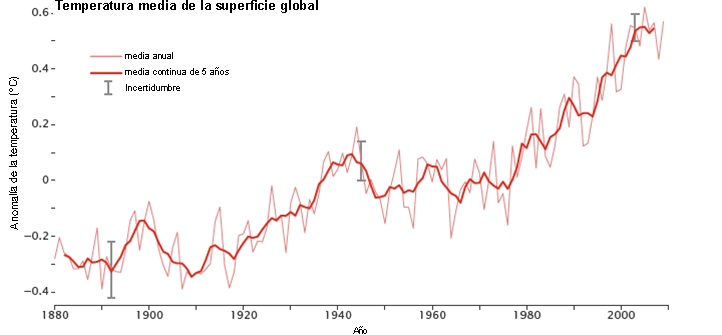 Fuente: earthobservatory.nasa.gov/Features/GlobalWarming/page2.php
[Speaker Notes: Figura 7. gráfica de la temperatura promedio de la superficie en la Tierra desde 1880 [respuesta: clima].]